5
Loaded hoop
Mário Lipovský
Task
Fasten a small weight to the inside of a hoop and set the hoop in motion by giving it an initial push. 
Investigate the hoop’s motion.
2
Types of hoop motion
Rolling

Spinning
 Skidding

Jump
ω
v
N
3
1) Rolling
mweight = 22g
mhoop = 28g
rhoop = 41 mm
4
1) Rolling
Conservation of mechanical energy


Rolling condition



          can be calculated from
Rotational kinetic energy of  the system
Potential energy of the system
Translational kinetic energy of the system
Friction force is strong enough
to prevent slipping
ω
θ
G[x, y]
N
F
5
2) Spinning/Skidding
mweight = 322g
mhoop = 28g
rhoop = 41 mm
6
2) Spinning/Skidding
Newton’s laws of motion





ω can be calculated by 
numerical integration of ε
Torque equation
Friction force reaches 
it’s maximum
θ
G[x, y]
:
:
my
mx
mg
N
F
7
3) Jump
mweight = 220g
mhoop = 28g
rhoop = 41 mm
8
3) Conditions needed to jump
Forces
gravity
centrifugal
Condition of leaving the ground
ω
mg
:
:
N
my
mx
9
3) When does hoop jump?
Jump occurs
ω
θ
G[x, y]
Jump occurs
10
[Speaker Notes: Overit]
3) When does hoop jump?
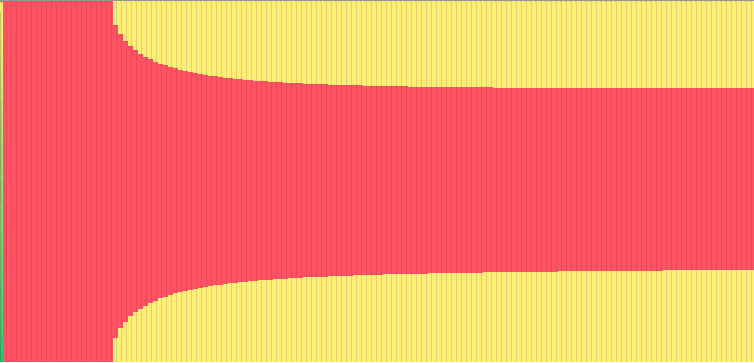 Jump occurs
ω
θ
G[x, y]
Jump occurs
11
[Speaker Notes: Overit]
3) Jump
Hoop – Constant ω around centre of gravity  


Centre of gravity – projectile motion
12
Types of hoop motion
Rolling

Spinning
 Skidding

Jump
How to determine changes 
of motion types?
ω
v
N
F
13
What has been done
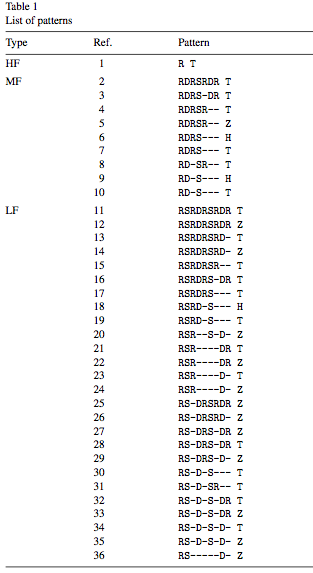 Analysis of Rolling Motion of Loaded Hoops
[ W.F.D. Theron ]
4 types of motion
Combined into 36 patterns

Numerical simulation
Observed only 1 x 360° rotation
Stopped right after the hoop leaves ground
Our own simulation
Compare with our experiments
Simulate jump
14
Simulation
Init. conditions (x, θ, ω)
1) Rolling
3) Jump
2) Skidding / Spinning
Numerical solution, using method of small increments (t)
15
Simulation
16
Experiments
Constant parameters
r – hoop radius
hoop material (rigid)
f – coefficient of friction (ground)

Changing parameters
ω – initial velocity
m – mass of weight
17
1) Rolling
mweight = 22g
mhoop = 28g
rhoop = 41 mm
18
[Speaker Notes: OVERIT PRVE VIDEO]
Angular displacement in time	θ(t)
19
Position of centre of mass 	y(t)
20
2) Spinning/skidding
mweight = 322g
mhoop = 28g
rhoop = 41 mm
21
Position of centre of mass 	y(t)
22
3) Jump
mweight = 220g
mhoop = 28g
rhoop = 41 mm
23
4) Oscillation
mweight = 3,6g
mhoop = 3,9g
rhoop = 20,4 mm
24
mweight = 22g
= small eccentricity 
		mostly boring rolling
Phase diagram of movement
What happens in time?
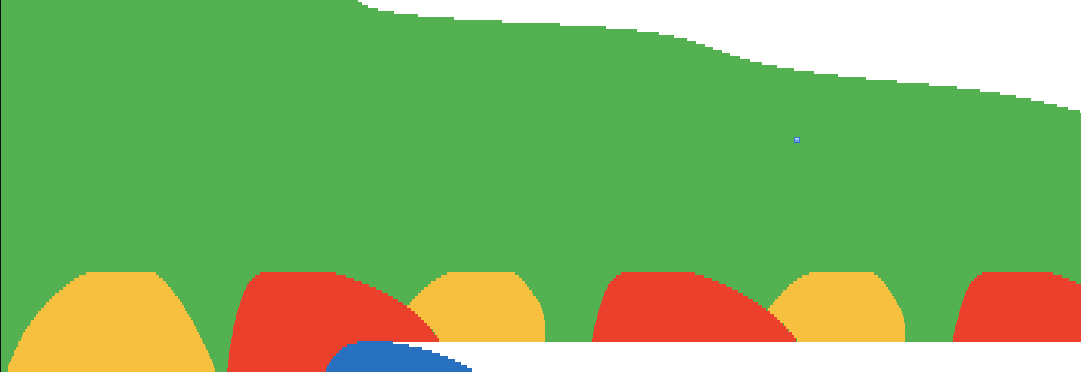 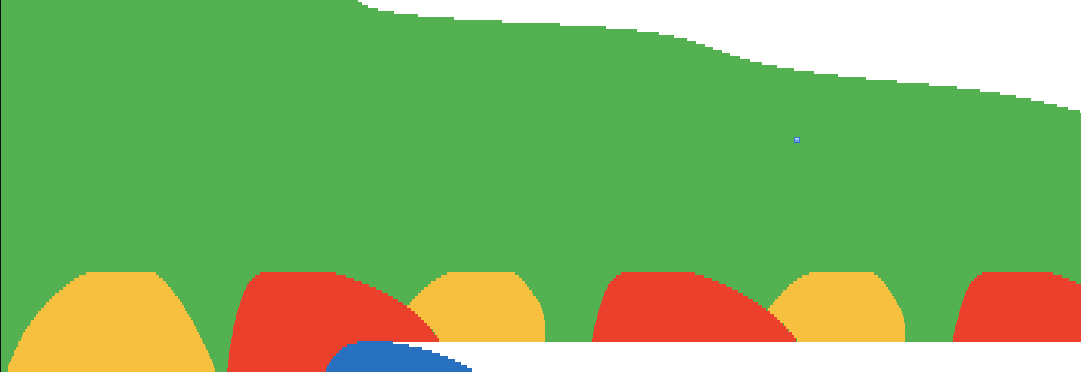 ω0 = 10 rad/s - rolling
ω0 = 15 rad/s - still rolling …
ω0 = 20 rad/s - spinning/skidding occur
ω0 = 25 rad/s – finally some jump
rolling
skidding
spinning
jump
25
mweight = 214g
= higher eccentricity
Phase diagram of movement
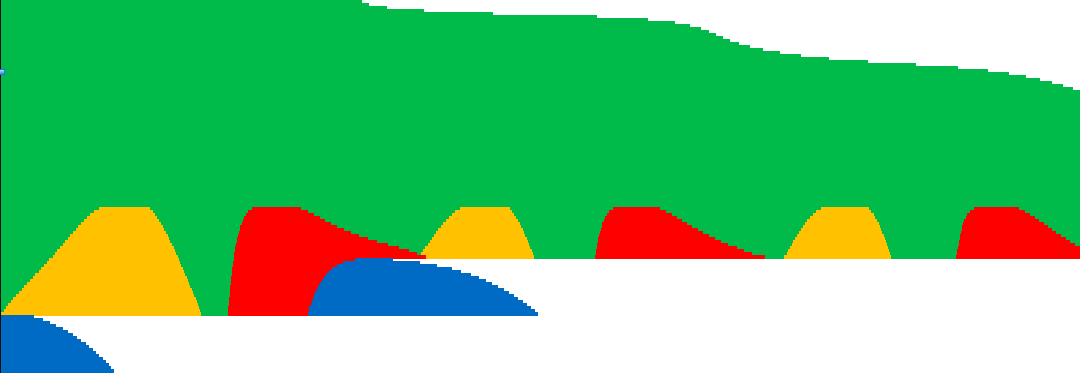 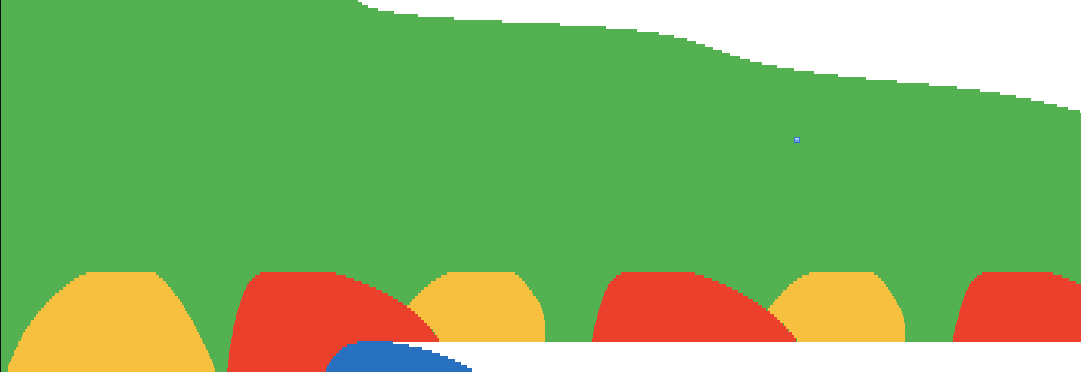 Irregularities – spinning/skidding occur at lower velocities
Immediate jump
rolling
skidding
spinning
jump
26
mweight = 322g
Phase diagram of movement
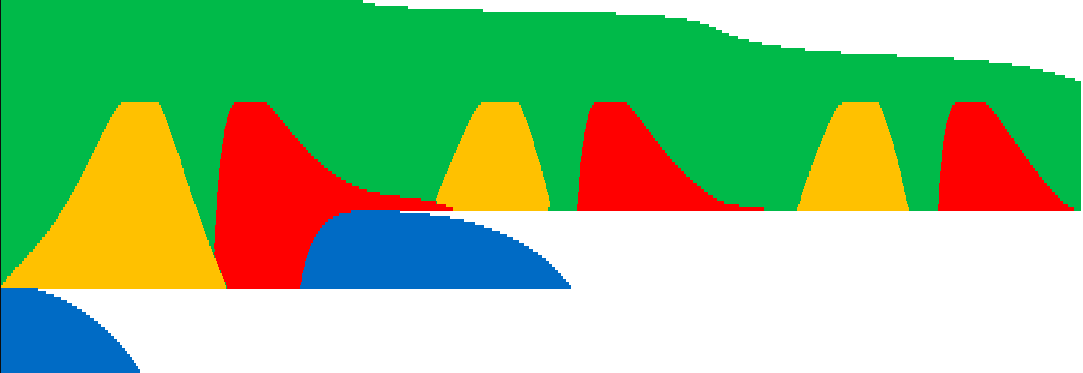 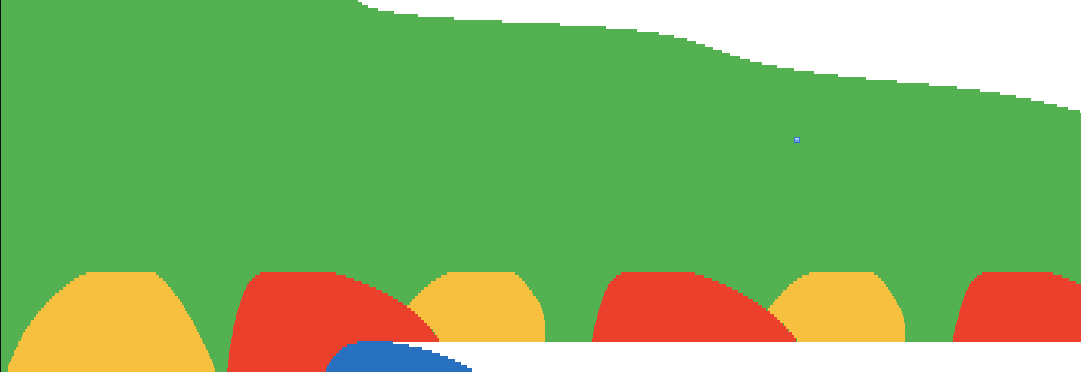 Increasing eccentricity – shift of patterns to lower velocities
rolling
skidding
spinning
jump
27
Conclusion
Description of types of motion
1) Rolling	
	
	2) Spinning/Skidding	
	
	3) Jump
Theoretical prediction of motions
1) Rolling	
	
	2) Spinning/Skidding	
	
	3) Jump
Numerical simulation
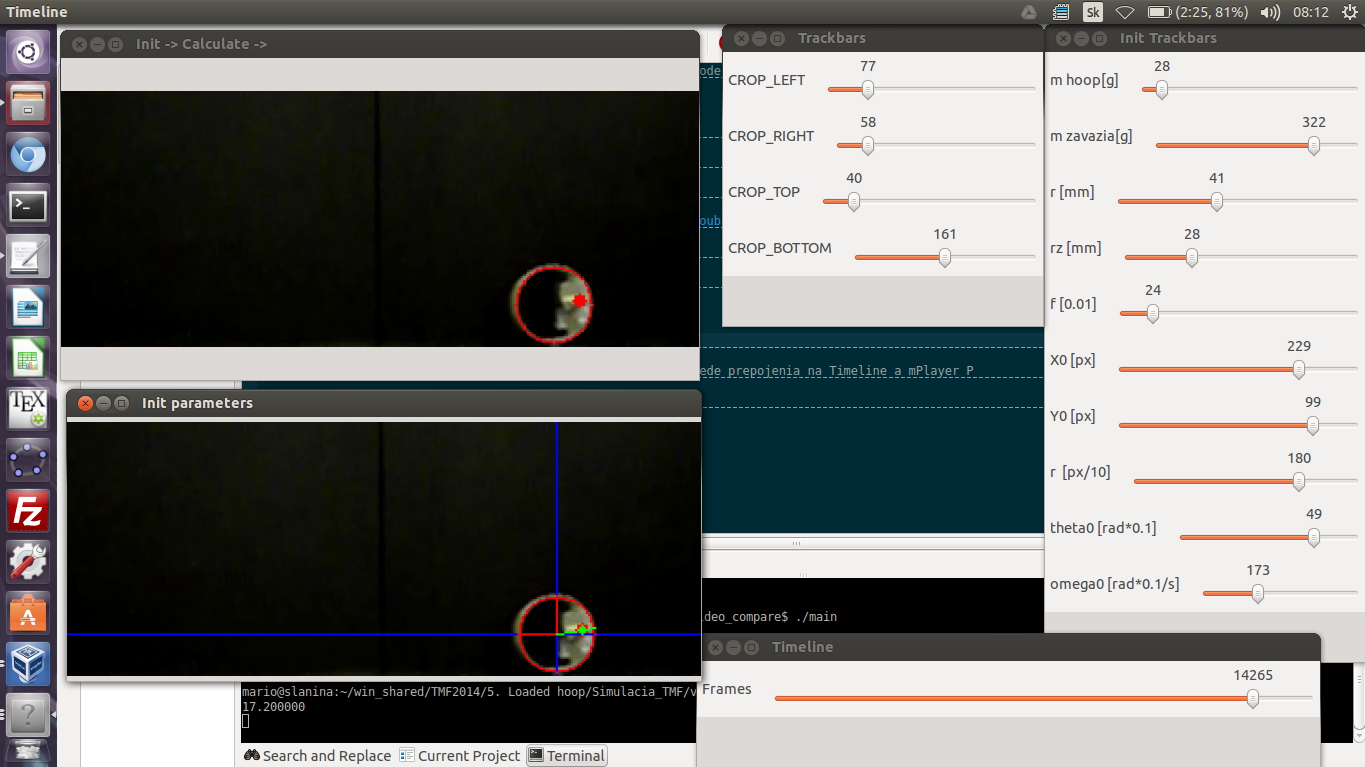 Theory & simulation proved by experiments
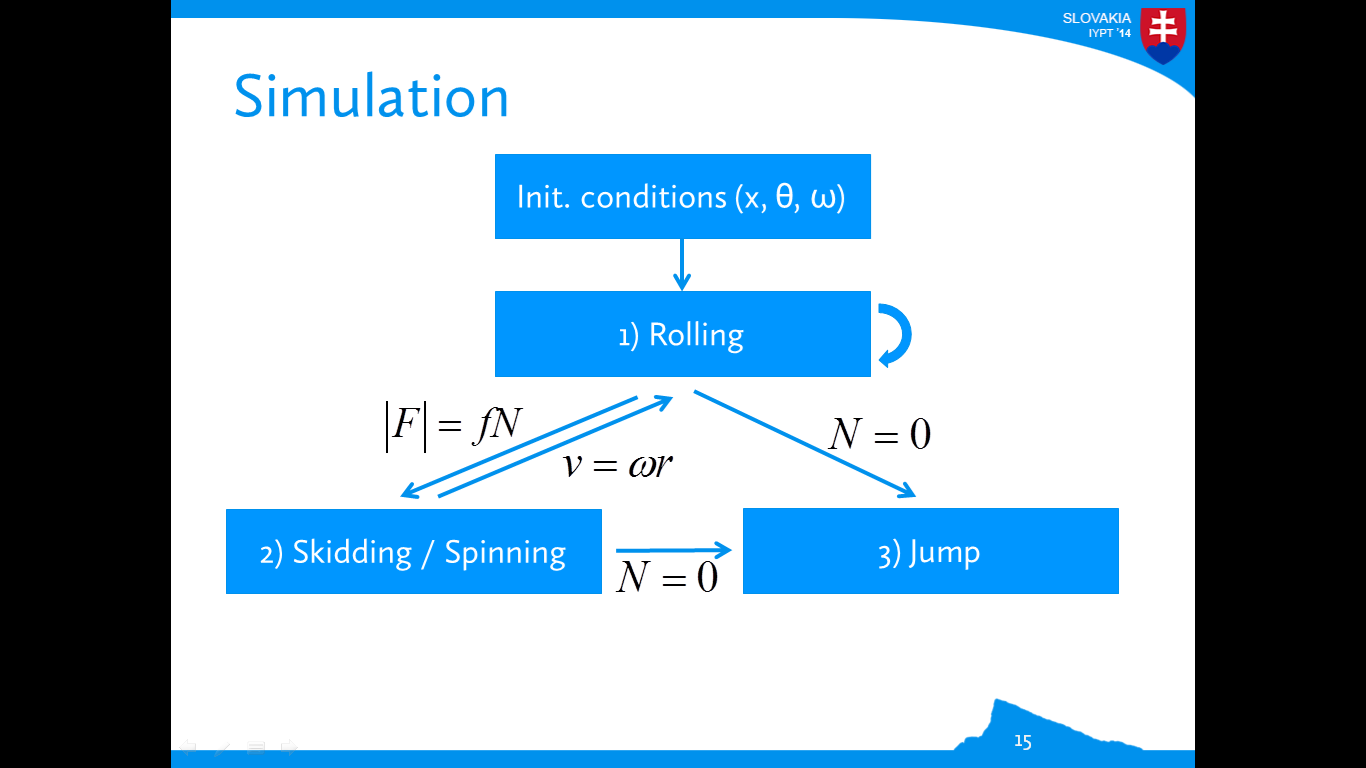 Thank you for your attention
28
Thank you for your attention
29
Appendices
30
Comparison to original paper [W.F.D. Theron]
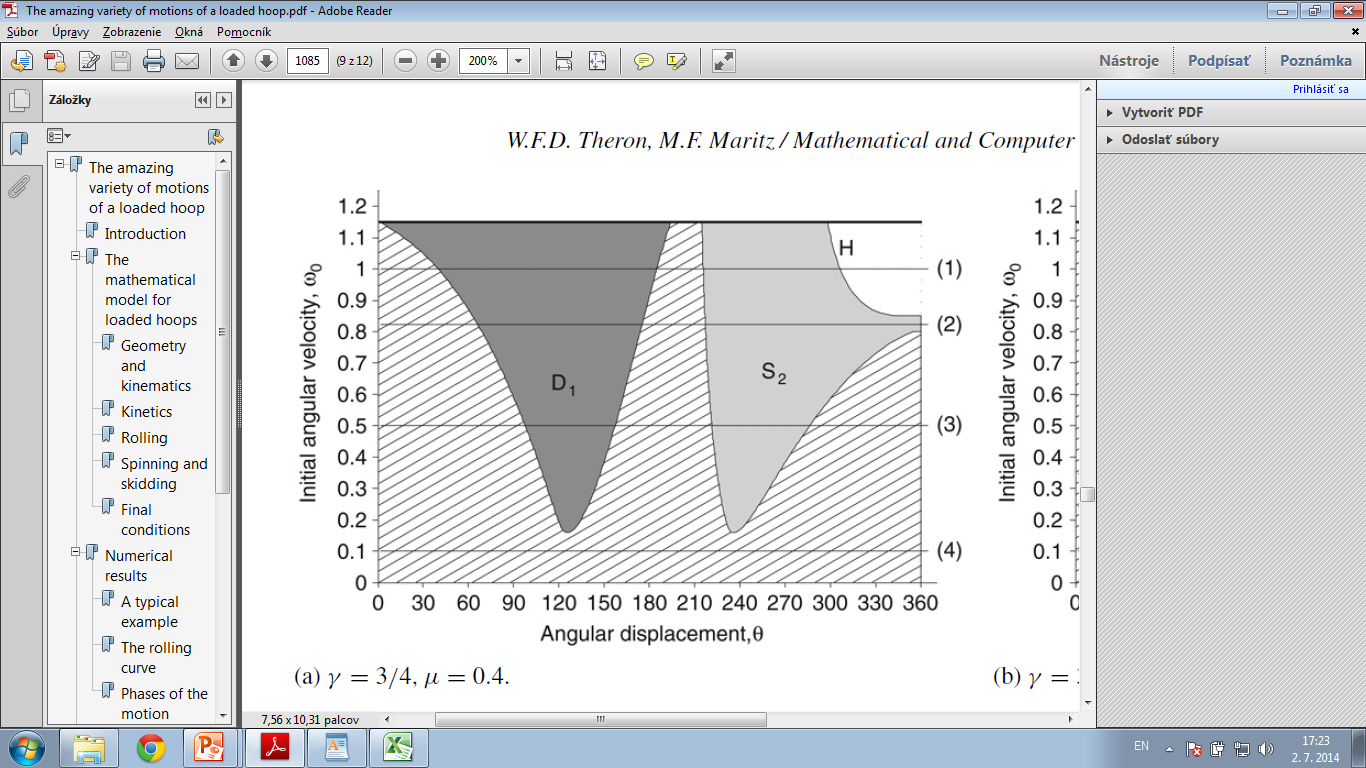 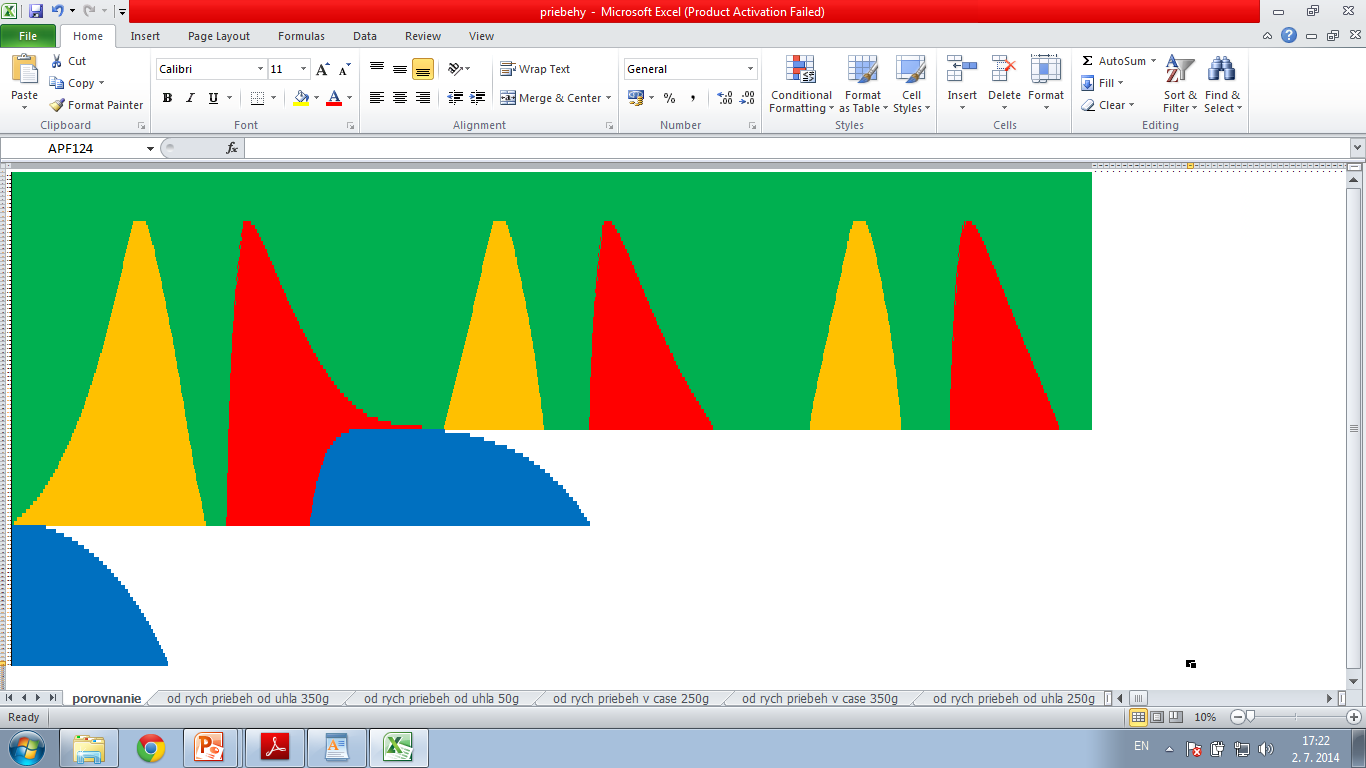 γ = 3/4
f = 0,4
31
Comparison to original paper [W.F.D. Theron]
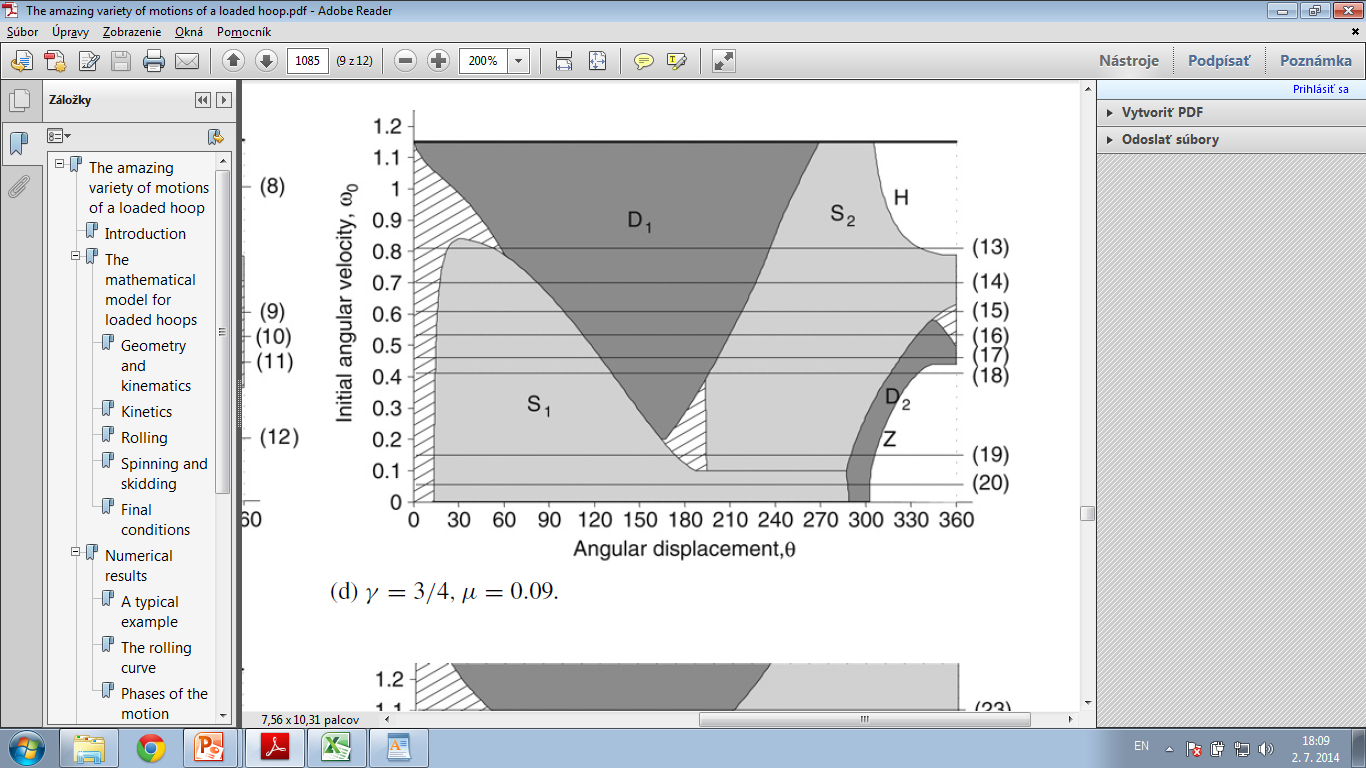 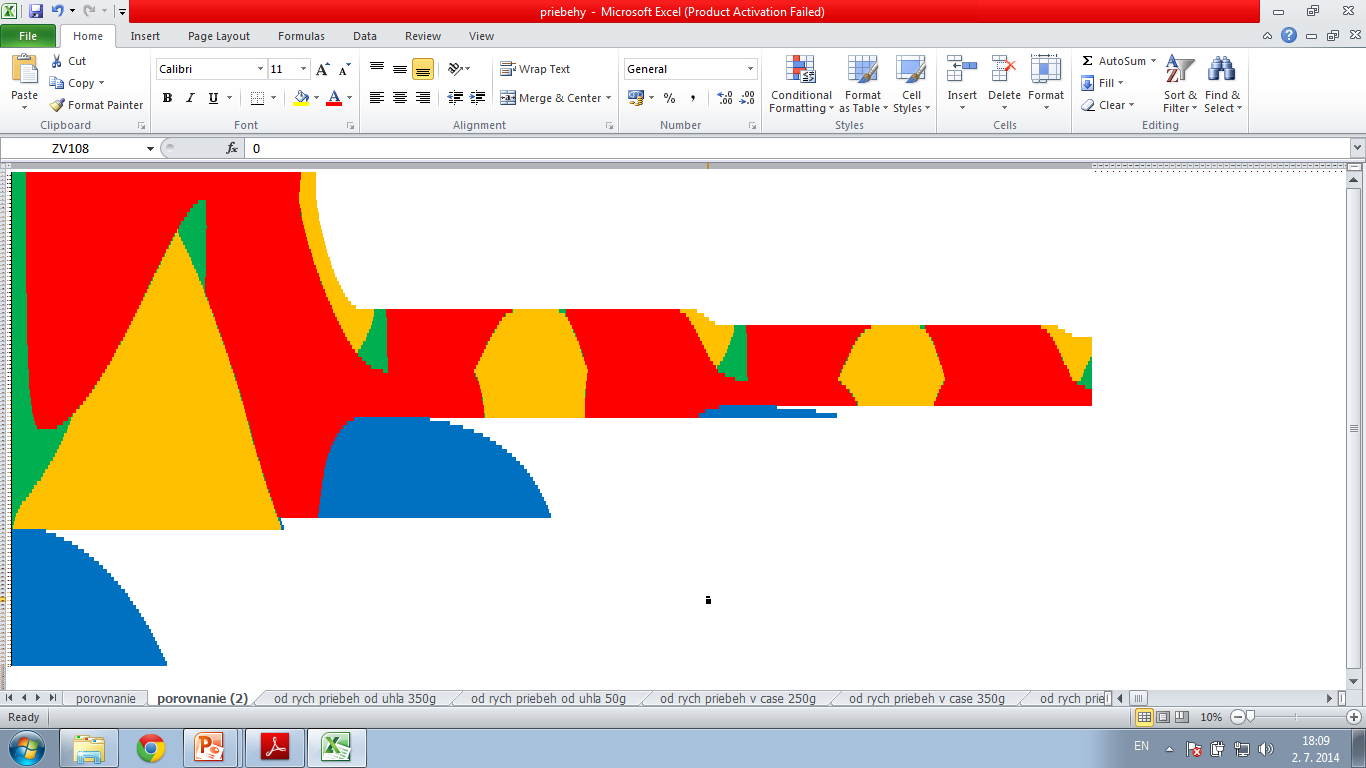 γ = 3/4
f = 0,09
32
Description of the system
Centre of hoop S [X, Y]
Angular displacement θ

Centre of gravity G [x, y]



Normal force

Friction force
ω
θ
G[x, y]
S[X,Y]
mg
:
:
my
mx
N
F
33
Description of the system
ω
θ
G[x, y]
S[X,Y]
:
:
my
mx
N
F
34
Elastic hoop – obvious difference in motion
35